25 marzo 2024DanteDì
Impariamo a fare un ritratto di profilo
1
Ritratto di Dante di Sandro Botticelli 1495
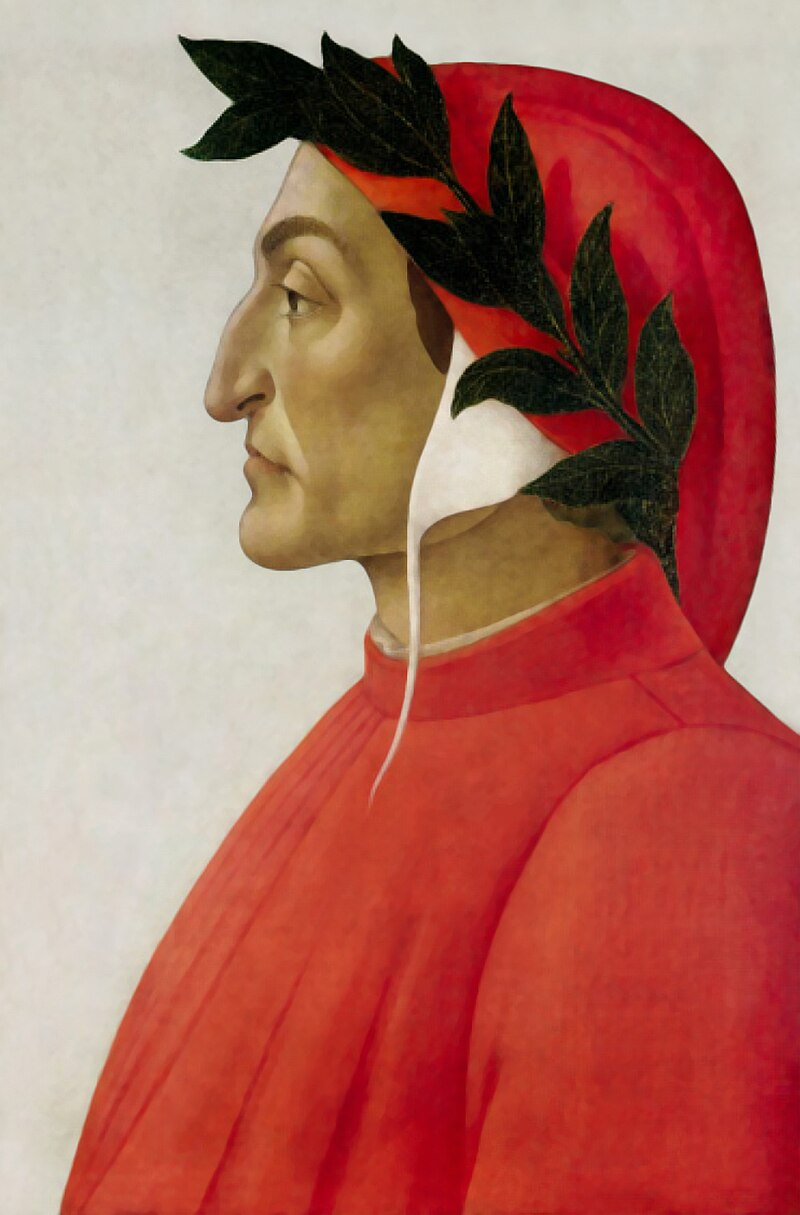 Disegna un cerchio in alto e un po’ spostato verso destra.
Ritratto di Dante di Sandro Botticelli 1495
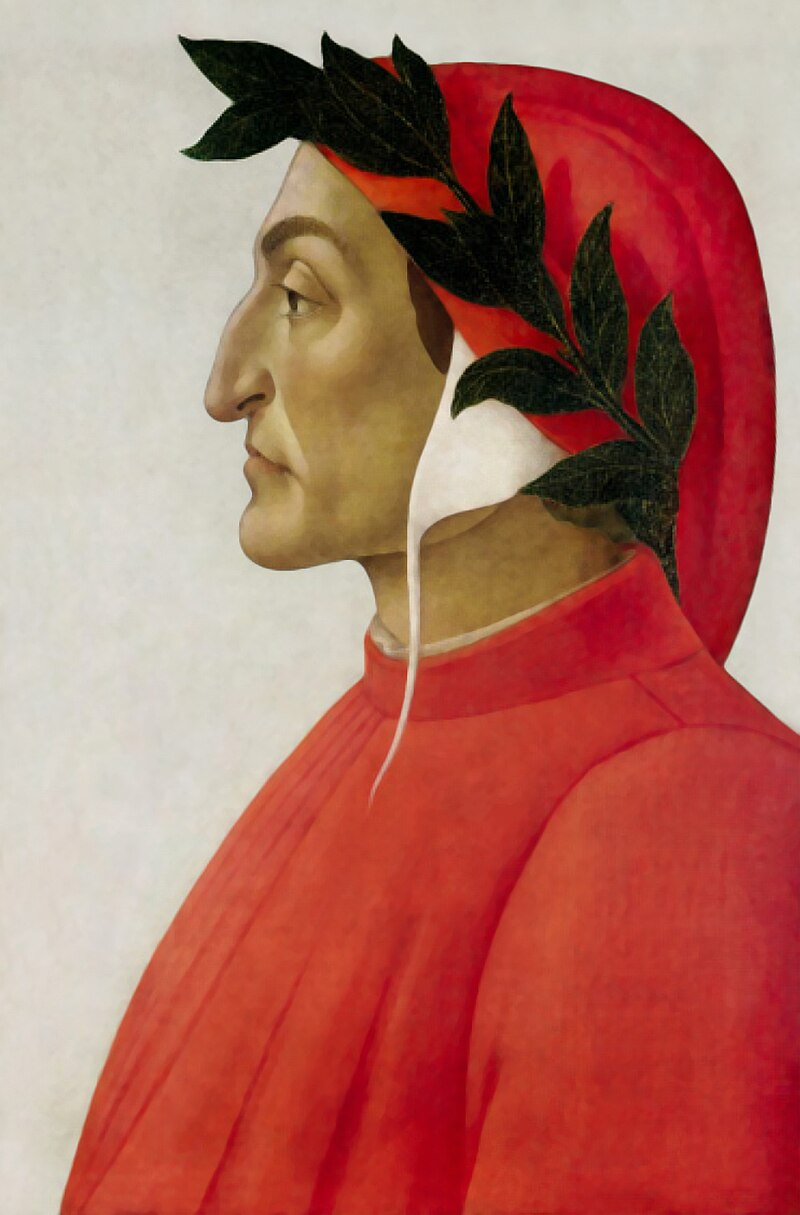 Aggiungi due linee per la base: il collo.
Ritratto di Dante di Sandro Botticelli 1495
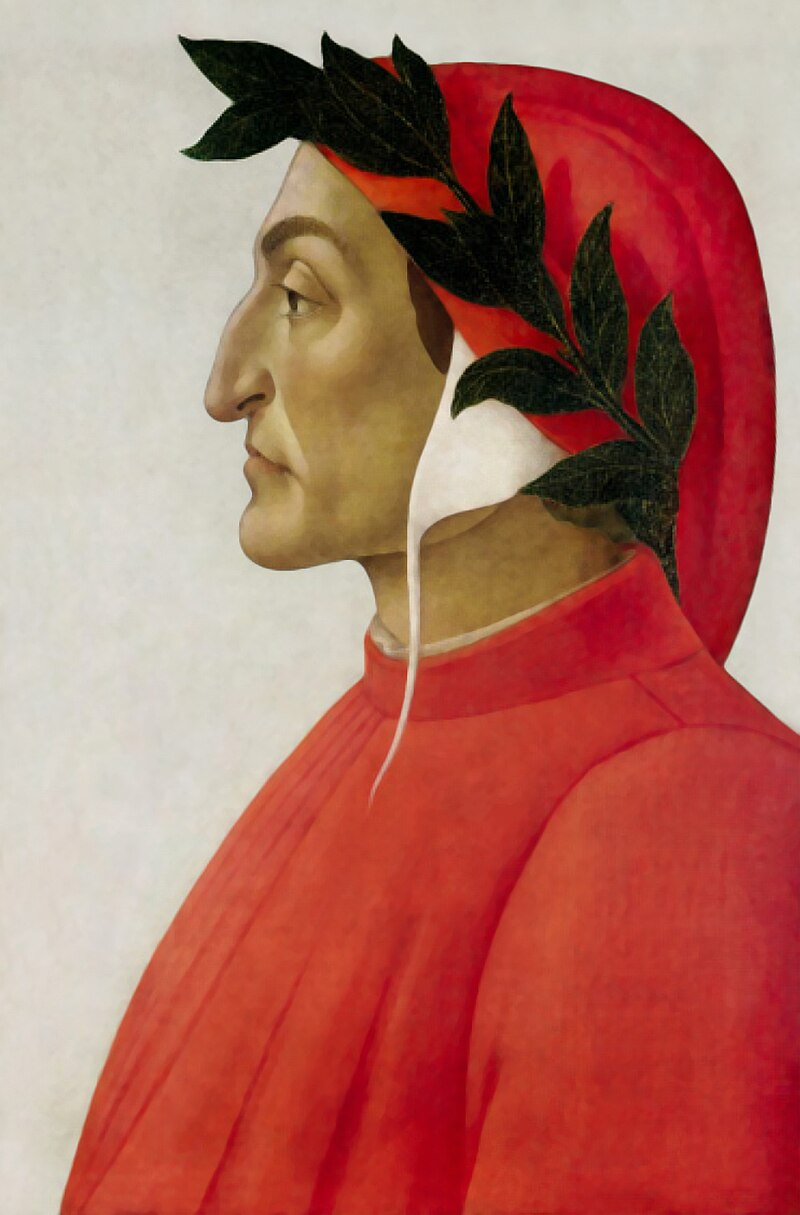 Parti dalla metà del cerchio e disegna una specie di triangolo fino ad incontrare il cerchio: la mandibola.
Ritratto di Dante di Sandro Botticelli 1495
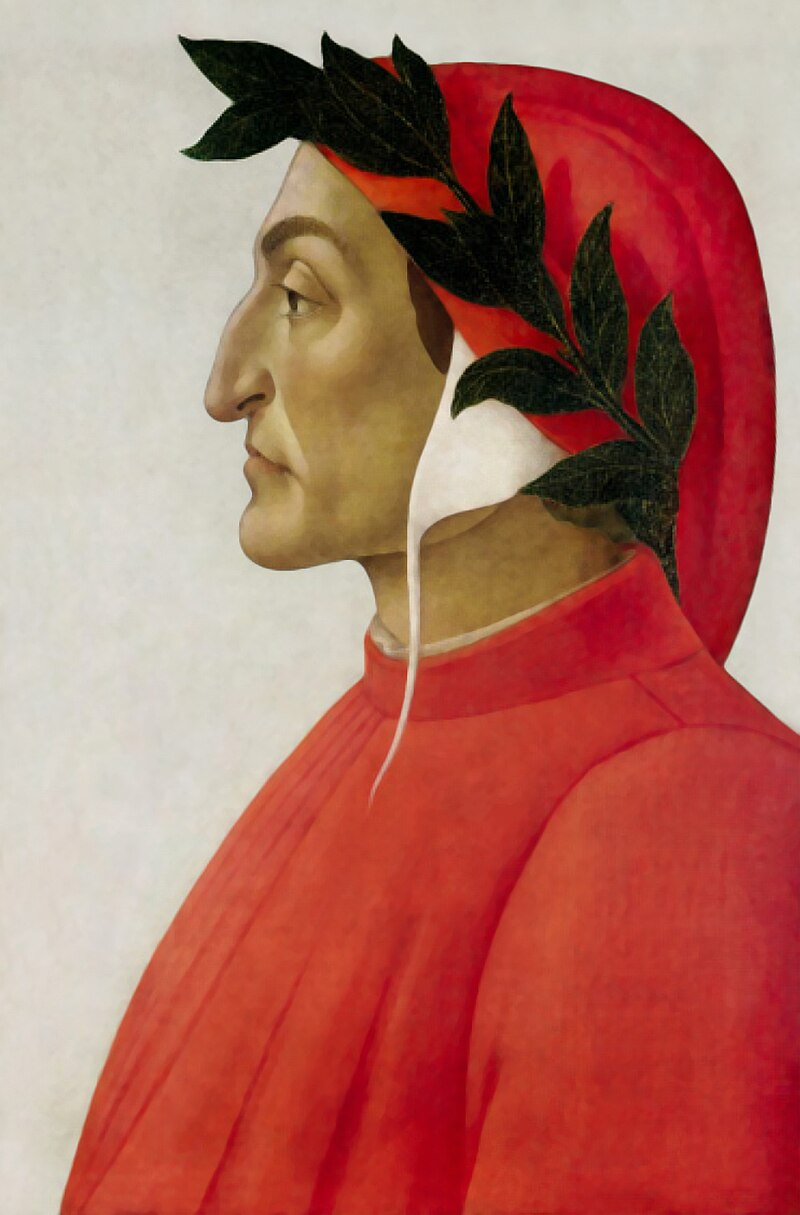 Nel punto in cui il triangolo incontra il cerchio inizia a disegnare il naso, che arriva poco più su della metà del triangolo.
Ritratto di Dante di Sandro Botticelli 1495
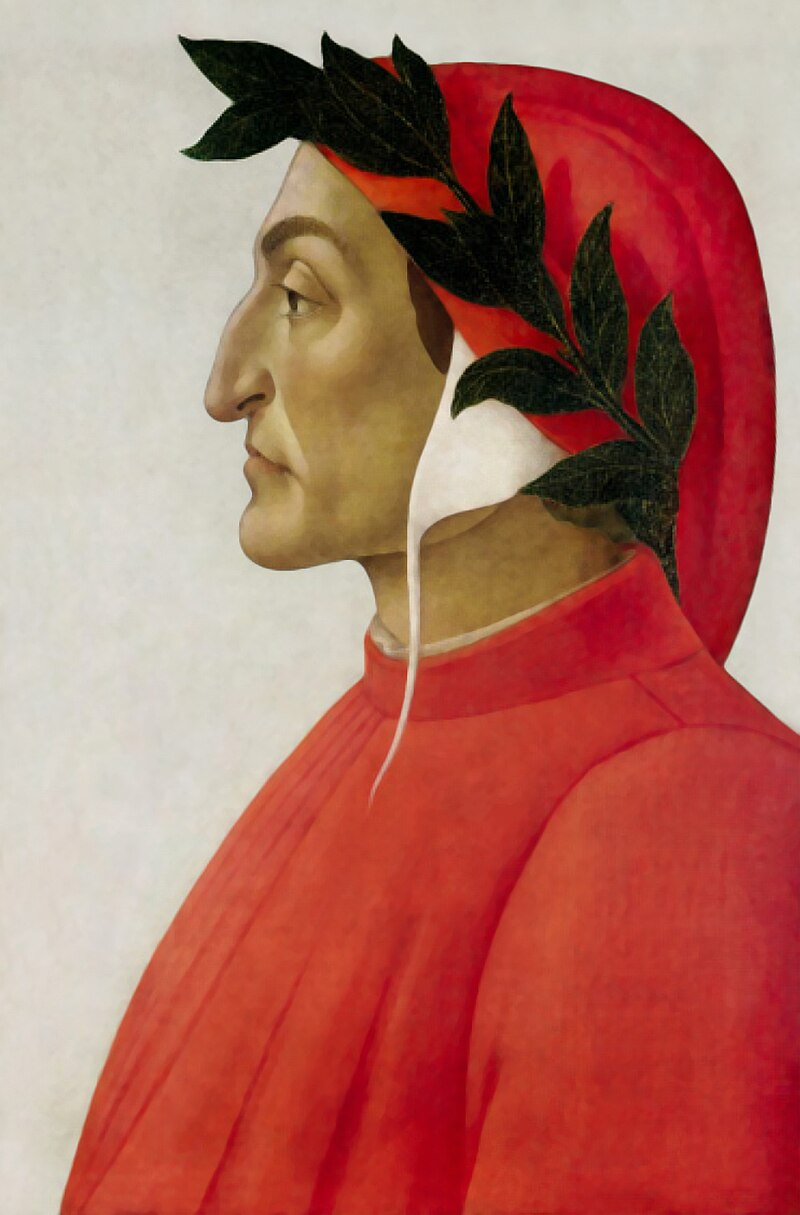 Perfeziona la curva della fronte.
Ritratto di Dante di Sandro Botticelli 1495
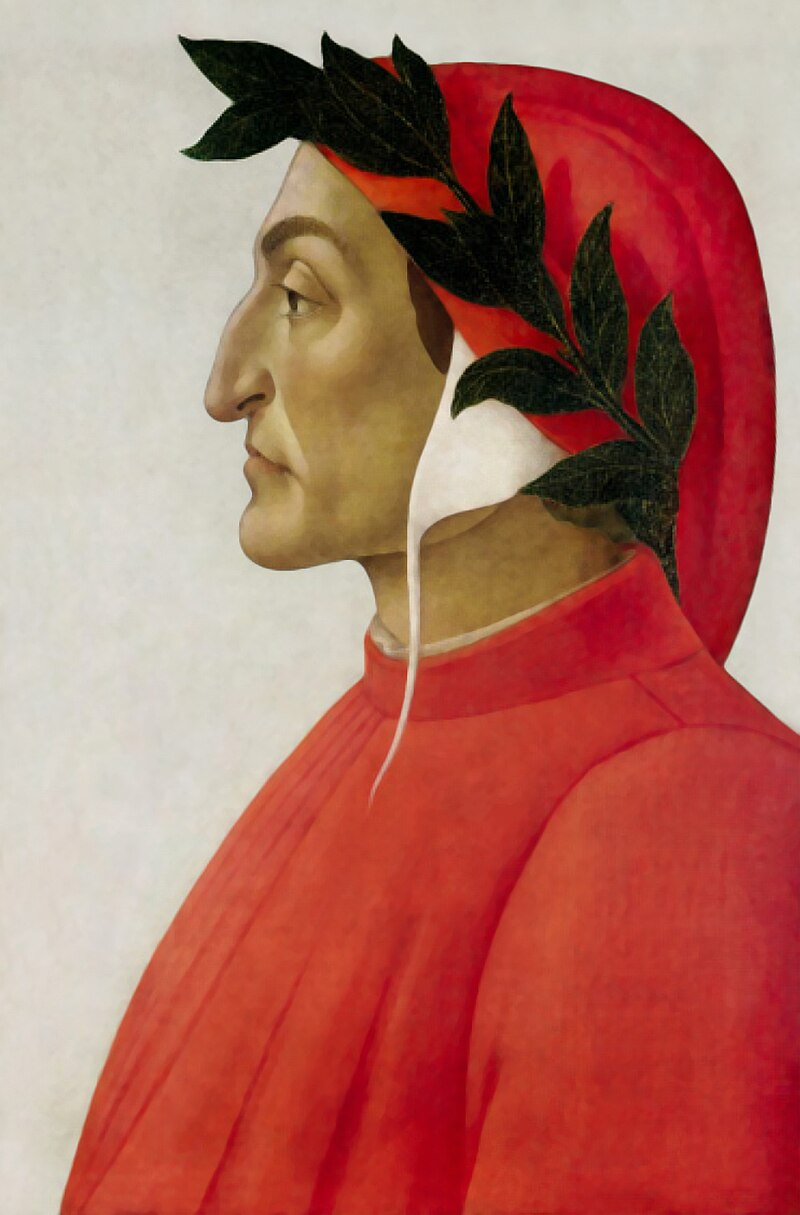 Disegna ora la prima linea della bocca, il labbro superiore.
Ritratto di Dante di Sandro Botticelli 1495
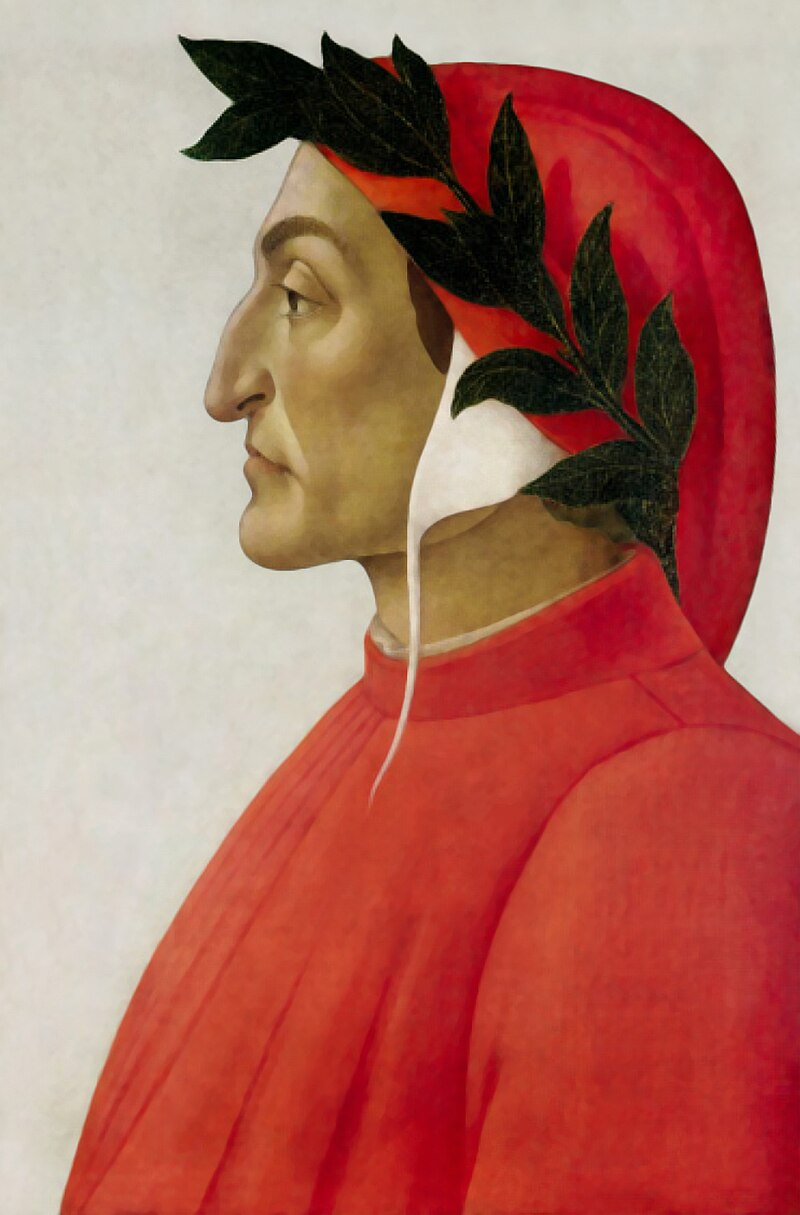 Adesso metti la seconda linea della bocca, il labbro inferiore, e dai la giusta curva al mento.
Ritratto di Dante di Sandro Botticelli 1495
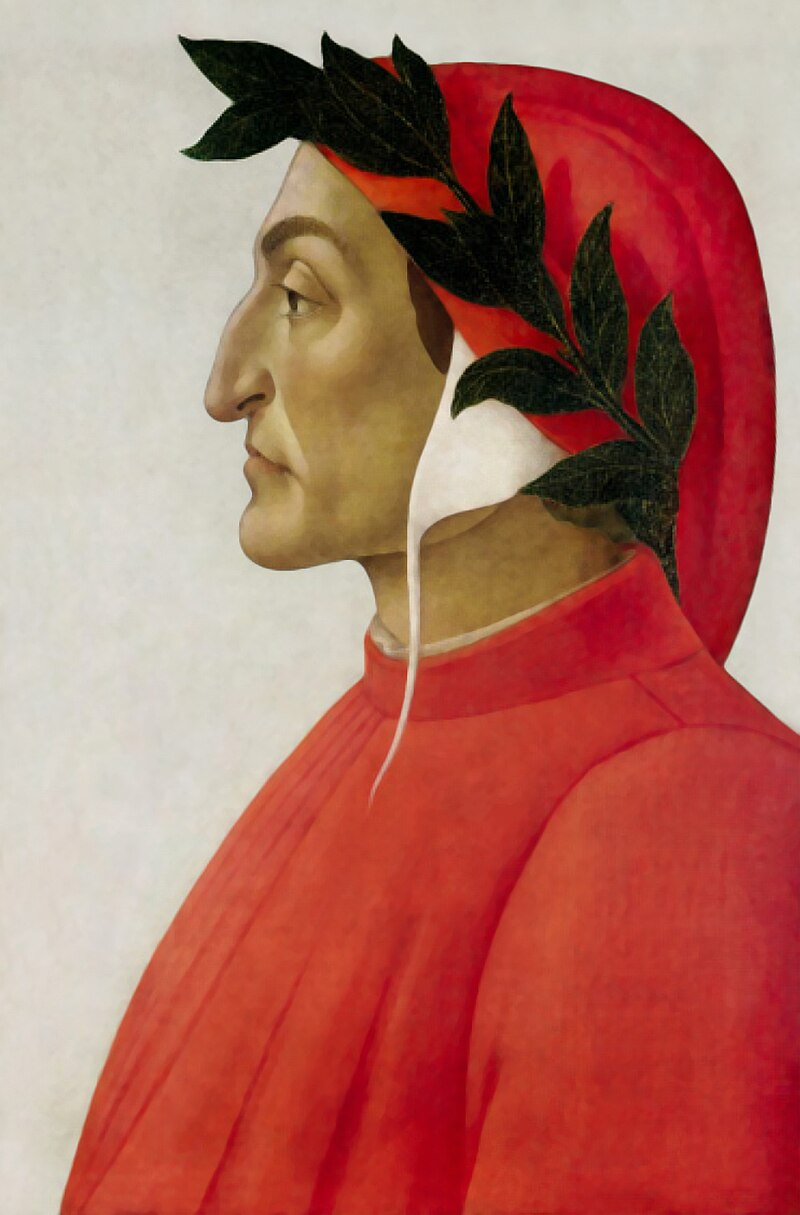 Disegna l’occhio facendo un triangolino e poi aggiungi la palpebra superiore e la pupilla.
Ritratto di Dante di Sandro Botticelli 1495
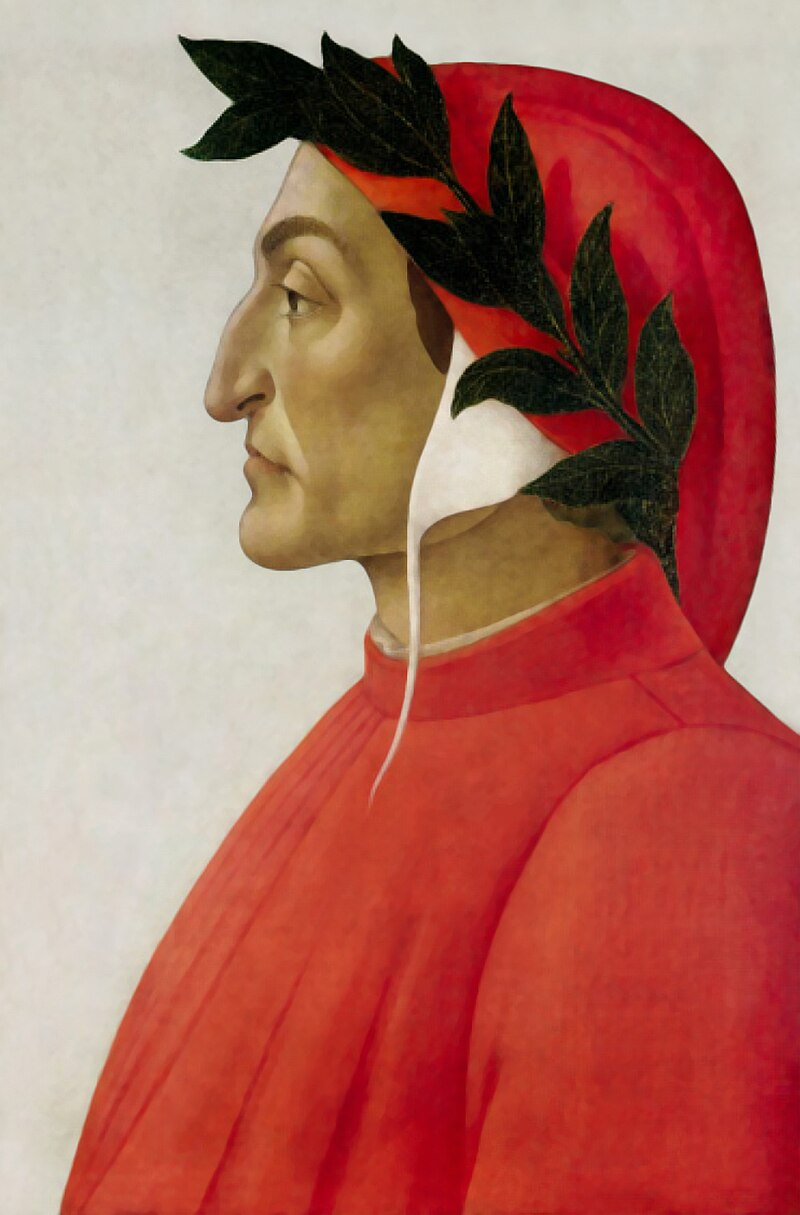 Disegna il sopracciglio, che è abbastanza rotondo.
Ritratto di Dante di Sandro Botticelli 1495
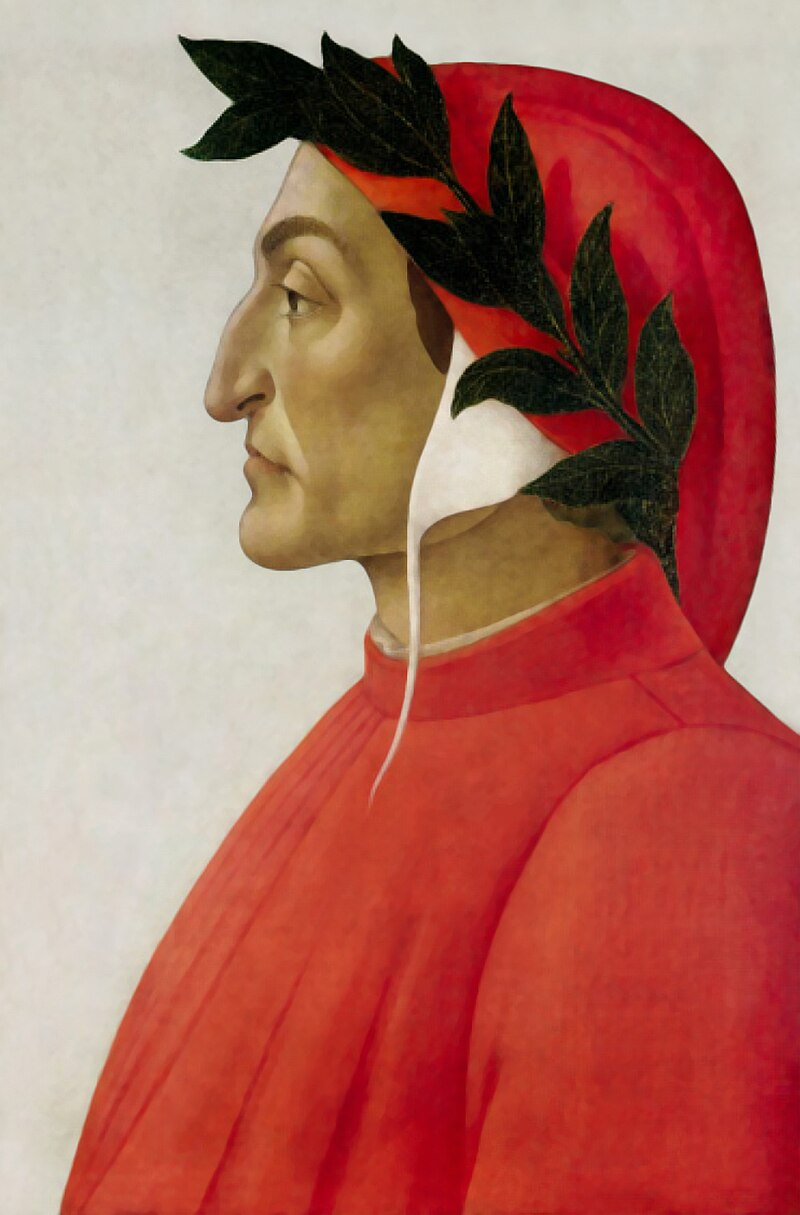 Inizia a disegnare il copricapo: traccia una linea obliqua che taglia a metà il cerchio.
Ritratto di Dante di Sandro Botticelli 1495
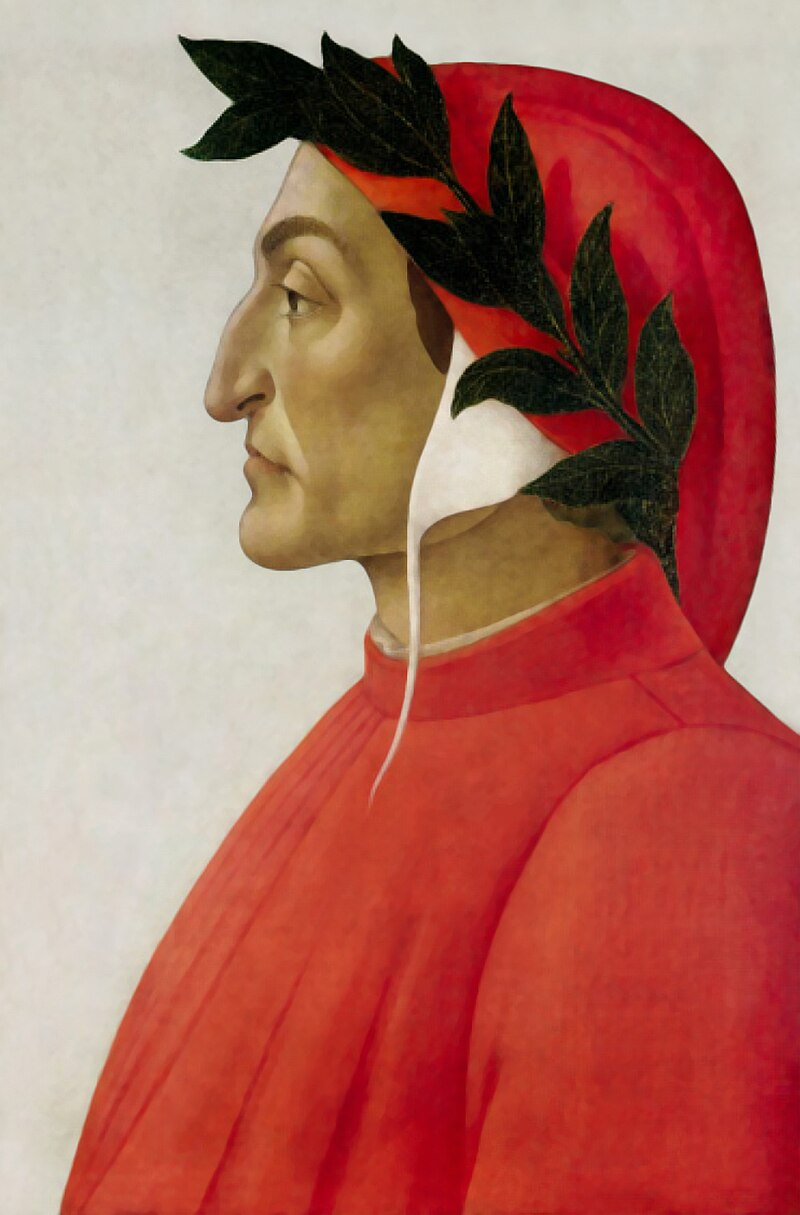 Ora disegna la parte superiore del copricapo scostandoti un poco dal cerchio, perché al di sotto del copricapo ci sono i capelli.
Ritratto di Dante di Sandro Botticelli 1495
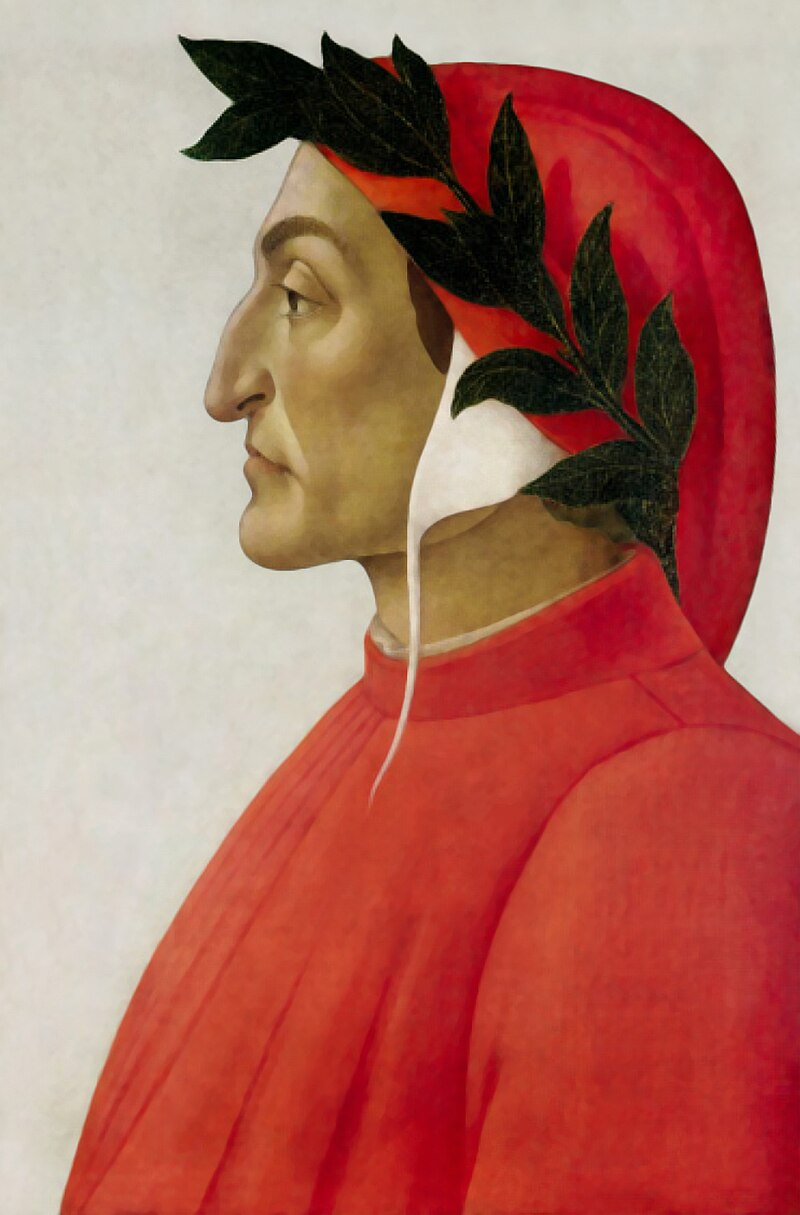 Completa il copricapo disegnando il copriorecchio e aggiungi il ciuffo visibile di capelli.
Ritratto di Dante di Sandro Botticelli 1495
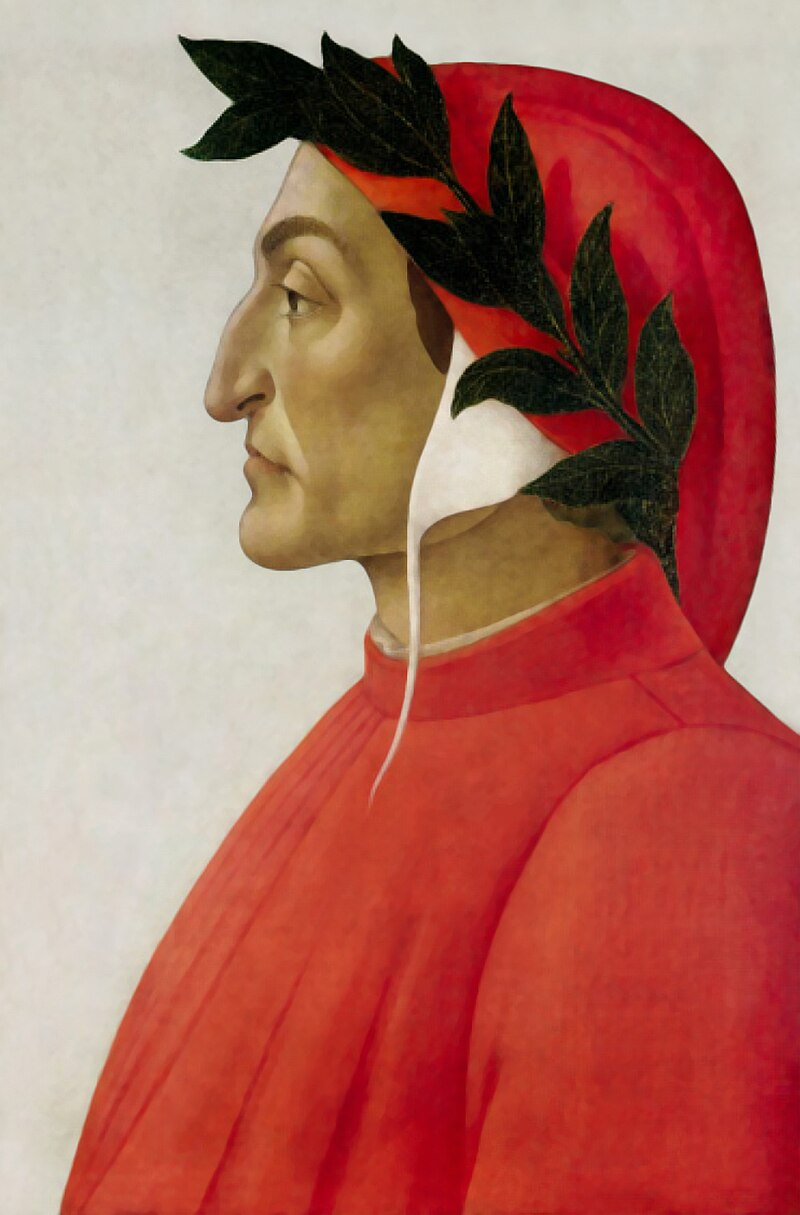 Traccia il ramo di alloro facendo una linea che poi ispessirai.
Ritratto di Dante di Sandro Botticelli 1495
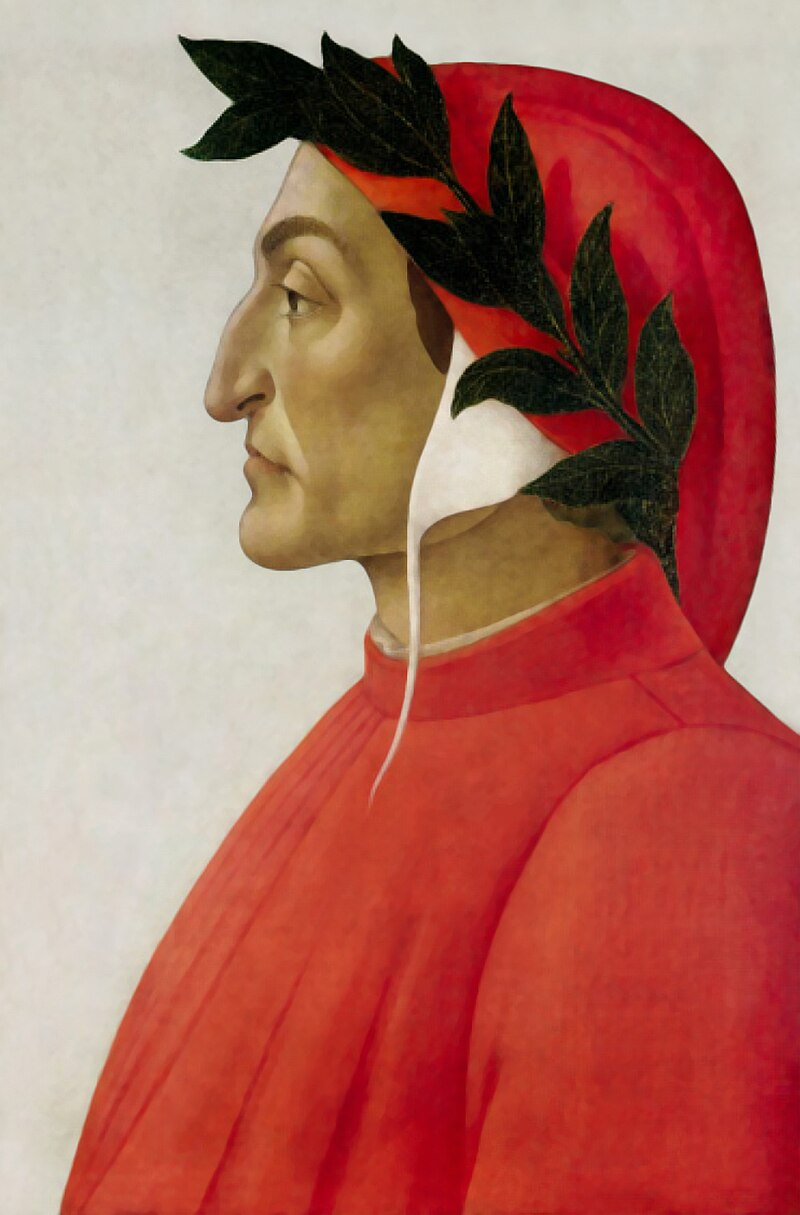 Disegna le foglie partendo dal basso.
Ritratto di Dante di Sandro Botticelli 1495
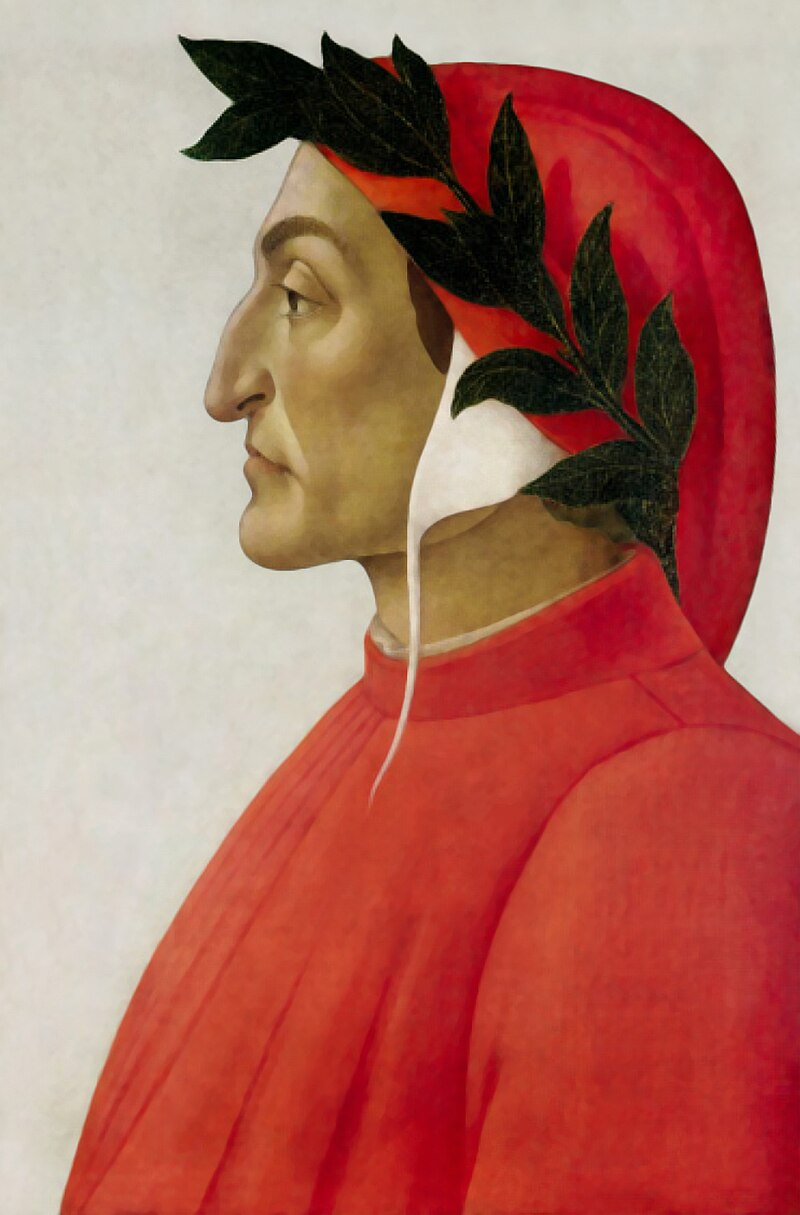 Ora disegna il colletto della giacca e la linea della camicia sottostante.
Ritratto di Dante di Sandro Botticelli 1495
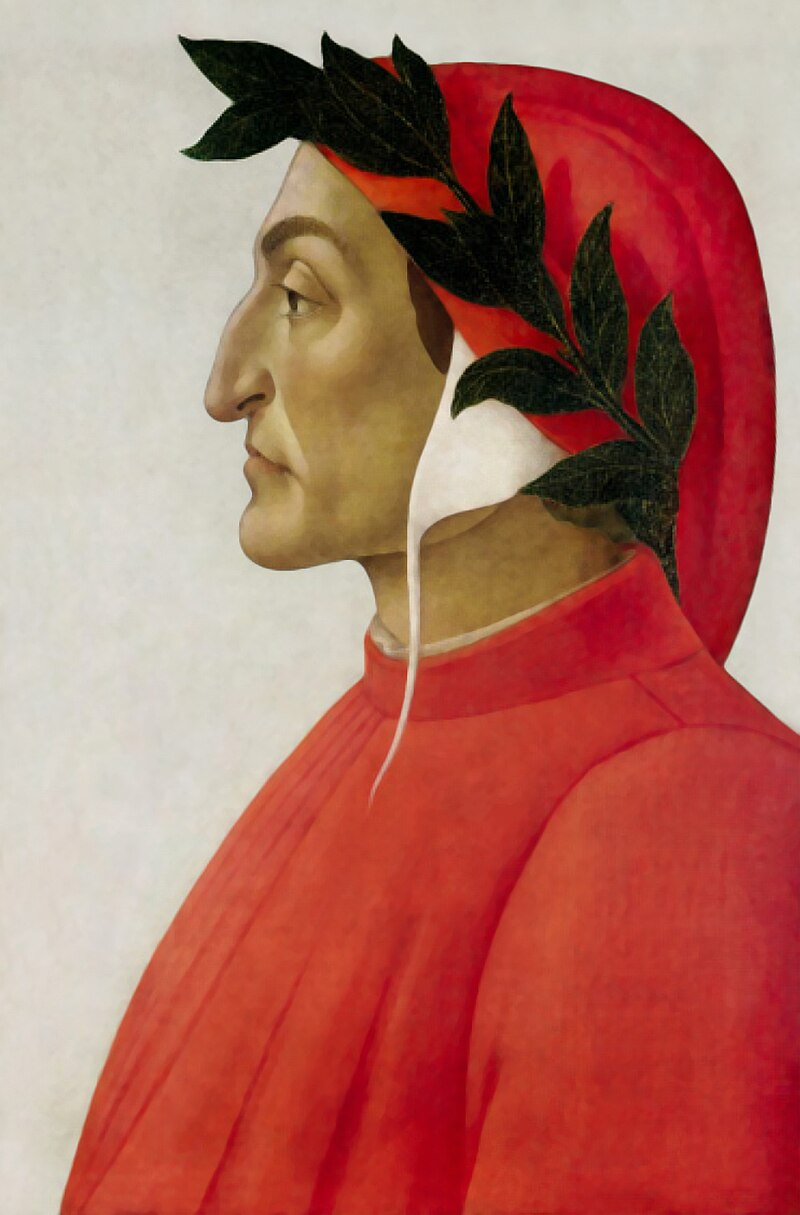 Completa il busto disegnando la curva della spalla e del petto.
Ritratto di Dante di Sandro Botticelli 1495
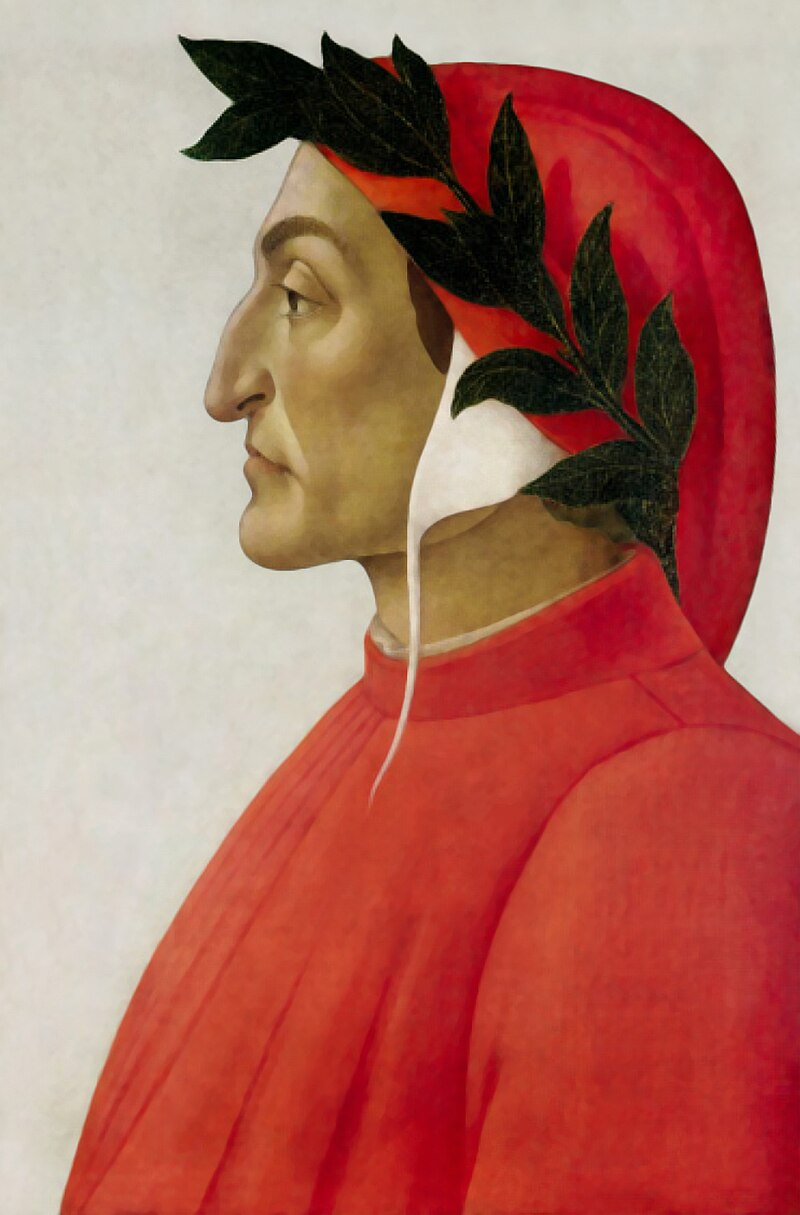 Comincia a ripassare con il pastello nero (o il pennarello, ma solo se quello sottile!) e cancella le linee guida superflue.
Ritratto di Dante di Sandro Botticelli 1495
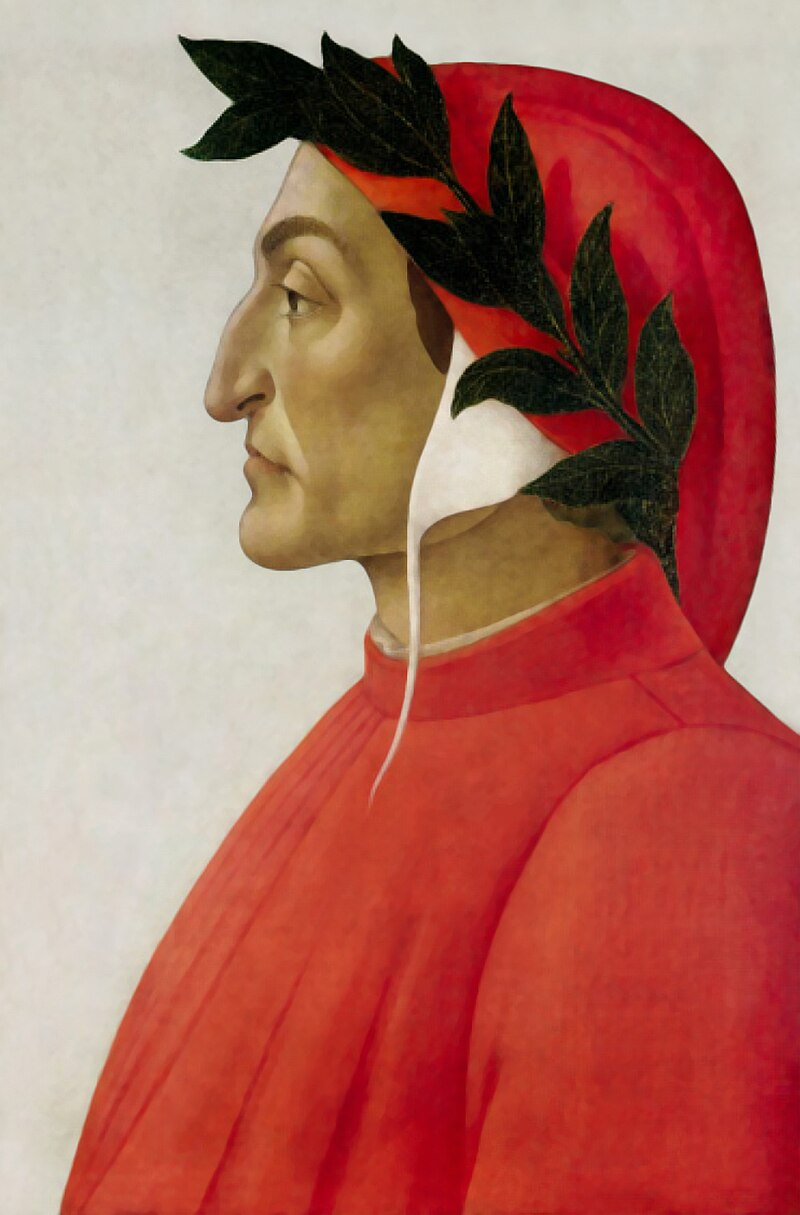 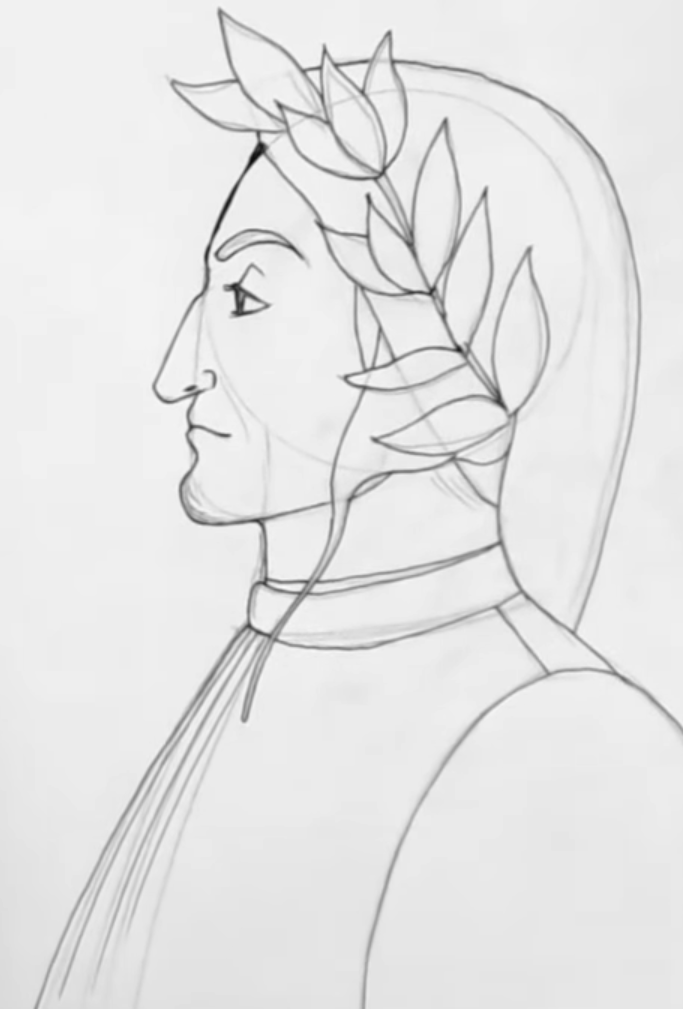 Sul foglio da disegno è venuto così!
Ora devo solo cancellare bene e colorare.
FINE
Ora tocca a te!